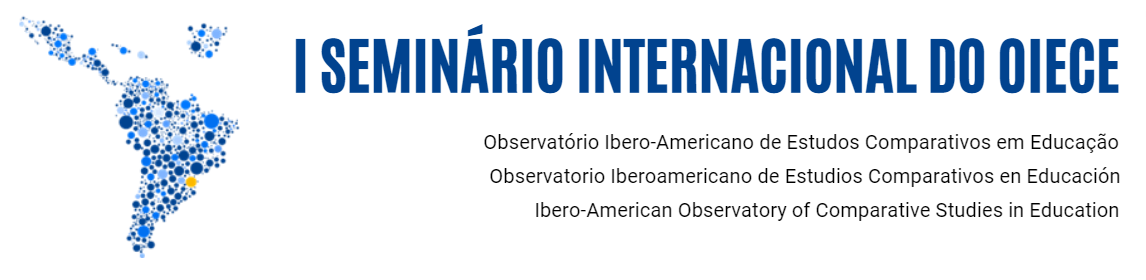 TÍTULO DO TRABALHO
AUTOR1; AUTOR2; AUTOR³
IMPLICAÇÕES

Texto texto texto texto texto texto texto texto texto texto Texto texto texto texto texto texto texto texto texto texto Texto texto texto texto texto texto texto texto texto texto Texto texto texto texto texto texto texto texto texto texto Texto texto texto texto texto texto texto texto texto texto Texto texto texto texto texto texto texto texto texto texto
Texto texto texto texto texto texto texto texto texto texto Texto texto texto texto texto texto texto texto texto texto Texto texto texto texto texto texto texto texto texto texto
Texto texto texto texto texto texto texto texto texto texto
JUSTIFICATIVA

Texto texto texto texto texto texto texto texto texto texto Texto texto texto texto texto texto texto texto texto texto Texto texto texto texto texto texto texto texto texto texto Texto texto texto texto texto texto texto texto texto texto Texto texto texto texto texto texto texto texto texto texto Texto texto texto texto texto texto texto texto texto texto Texto texto texto texto texto texto texto texto texto texto Texto texto texto texto texto texto texto texto texto texto Texto texto texto texto texto texto texto texto texto texto Texto texto texto texto texto texto texto texto texto texto Texto texto texto texto texto texto texto texto texto texto Texto texto texto texto texto texto texto texto texto texto Texto texto texto texto texto texto texto texto texto texto Texto texto texto texto texto texto texto texto texto texto texto texto texto texto
METODOLOGIA

Texto texto texto texto texto texto texto texto texto texto Texto texto texto texto texto texto texto texto texto texto Texto texto texto texto texto texto texto texto texto texto Texto texto texto texto texto texto texto texto texto texto Texto texto texto texto texto texto texto texto texto texto Texto texto texto texto texto texto texto texto texto texto Texto texto texto texto texto texto texto texto texto texto Texto texto texto texto texto texto texto texto texto texto Texto texto texto texto texto texto texto texto texto texto Texto texto texto texto texto texto texto texto texto texto Texto texto texto texto texto texto texto texto texto texto Texto texto texto texto texto texto texto texto texto texto Texto texto texto texto texto texto texto texto texto texto Texto texto texto texto texto texto texto texto texto texto texto texto texto texto
Figura 4. Legenda da figura
PALAVRAS-CHAVE

Texto texto texto texto texto texto texto texto texto texto Texto texto texto texto texto texto texto texto texto texto Texto texto texto texto texto texto texto texto texto texto Texto texto texto texto texto texto texto texto texto texto Texto texto texto texto texto texto texto texto texto texto Texto texto texto texto texto texto texto texto texto texto
Texto texto texto texto texto texto texto texto texto texto Texto texto texto texto texto texto texto texto texto texto Texto texto texto texto texto texto texto texto texto texto
IMPLICAÇÕES

Texto texto texto texto texto texto texto texto texto texto Texto texto texto texto texto texto texto texto texto texto Texto texto texto texto texto texto texto texto texto texto Texto texto texto texto texto texto texto texto texto texto Texto texto texto texto texto texto texto texto texto texto Texto texto texto texto texto texto texto texto texto texto
Figura 5. Legenda da figura
Figura 6. Legenda da figura
REFERÊNCIAS 

ALMEIDA, F. F. M. Os fundamentos geológicos do relevo paulista. Boletim IGG, São Paulo, v. 41, p. 169-263, 1964.
  
ETCHEBEHERE, M. L. C. Terraços neoquaternários no vale do Rio do Peixe, Planalto Ocidental Paulista: implicações estratigráficas e tectônicas. 2000. 2 v. Tese (Doutorado em Geociências) - Instituto de Geociências e Ciências Exatas, Universidade Estadual Paulista, Rio Claro, 2000.
1 Autor 1 ou Autora 1, filiação institucional, cidade, estado, país, email
2 Autor n ou Autora n, filiação institucional, cidade, estado, país, email